LOS PROYECTOS PORTUARIOS A CARGO DE PROINVERSIÓN
INFRAESTRUCTURA COMO FACTOR ARTICULADOR
Para mantener el desarrollo económico del país se requiere la ejecución de infraestructuras públicas que permitan brindar servicios de calidad y competitivos.

Se requiere analizar la infraestructura y los servicios de transporte de manera integral, con un enfoque multimodal. 

El desarrollo de plataformas logísticas ayudan a optimizar los flujos de transporte y reducción de los costos logísticos. 

Beneficios:

Mejorar la competitividad de las exportaciones mediante la reducción de costos y la exportación de servicios.
Fortalecer la marca país a nivel internacional como destino de inversiones. 
Reducir costos promoviendo el desarrollo del mercado nacional
Contribuir al desarrollo de las regiones y a la inclusión social, atrayendo inversiones y generando nuevas oportunidades.
CORREDORES LOGISTICOS Y LA INICIATIVA DE INTEGRACIÓN REGIONAL SUDAMERICANA
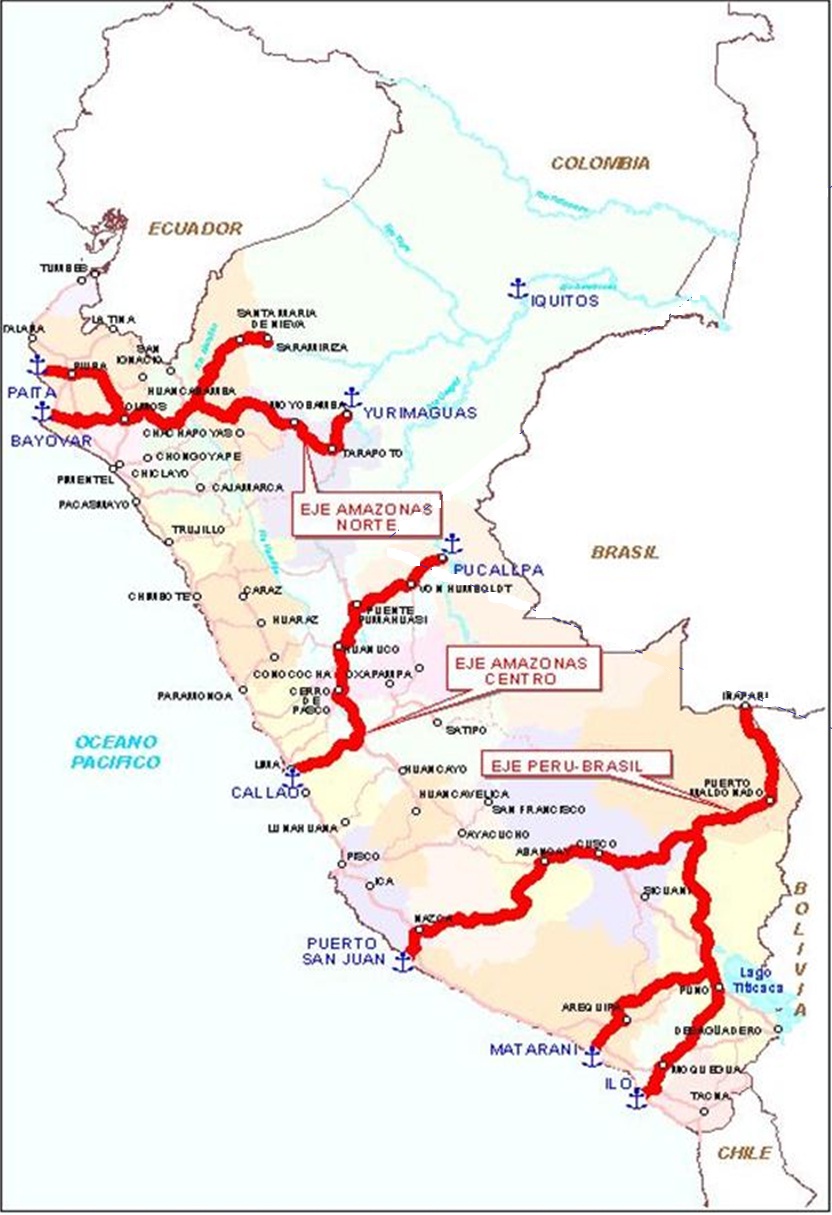 Los corredores logísticos consolidados se ven complementados con la ejecución de la Iniciativa para la Integración de la Infraestructura Regional Suramericana (IIRSA).

IIRSA tiene por objeto promover el desarrollo de la infraestructura bajo una visión regional, procurando la integración física de los países de Suramérica. 

IIRSA : Tres ejes de integración.
Eje Amazonas Norte (IIRSA Norte)
Eje Amazonas Centro (IIRSA Centro)
Eje Perú Brasil (IIRSA Sur)
EN EL MARCO DEL DESARROLLO DE LOS CORREDORES LOGISTICO EL ESTADO HA ENTREGADO LAS SIGUIENTES CONCESIONES PORTUARIAS:
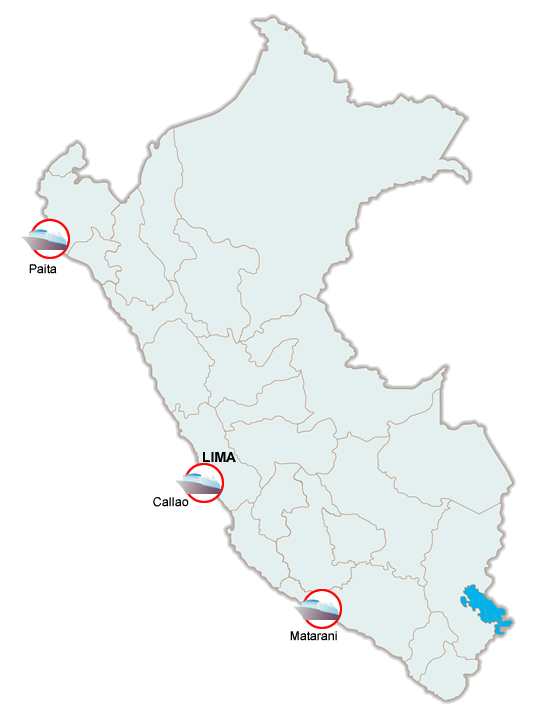 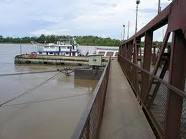 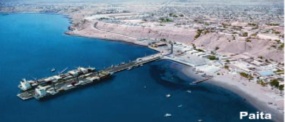 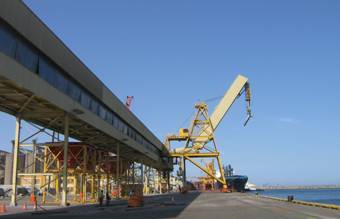 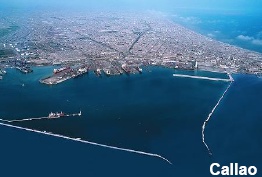 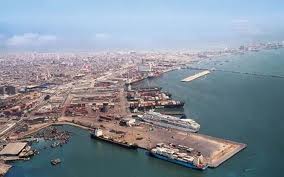 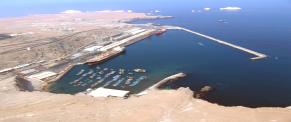 US$ 1,792 MMen compromisos de inversión.
.
EJE AMAZONAS NORTE – IIRSA NORTE
El Eje Amazonas Norte es una carretera Bioceánica - IIRSA Eje del Amazonas de 955 Km. desde el Pacífico hasta la Amazonía que une el Puerto Marítimo de Paita con la ciudad y puerto fluvial de Yurimaguas, atravesando las regiones de Piura, Lambayeque, Cajamarca, Amazonas, San Martín y Loreto, lo que posibilita la interconexión fluvial del Norte Peruano con el Brasil.

Concesiones portuarias entregadas:

Terminal Portuario de Paita
Terminal Portuario de Yurimaguas – Nueva Reforma
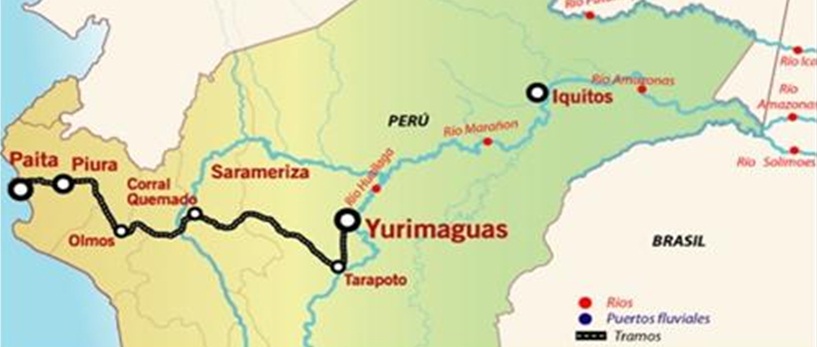 5
EJE AMAZONAS NORTE
CONCESIÓN DEL TERMINAL PORTUARIO DE PAITA
Localización geográfica: Departamento de Piura, provincia de Paita
 Ambito de influencia: Piura, Tumbes, Lambayeque, Cajamarca, Amazonas y San Martín
 Beneficiarios potenciales directos: 6.2 millones habitantes
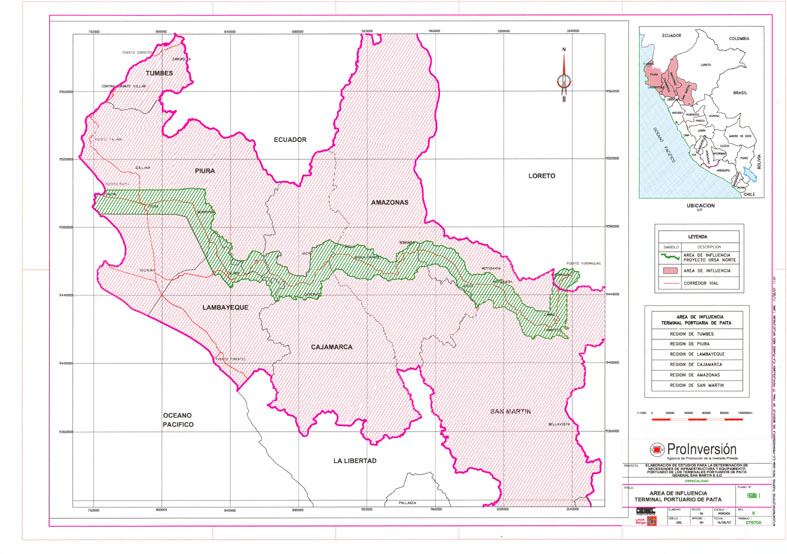 Descripción: Diseño, construcción, financiamiento, conservación y explotación (operación) del TP Paita, abarcando la construcción de un nuevo Muelle de Contenedores, así como el reforzamiento del muelle espigón existente y la operación de ambos muelles.
Inversión estimada (sin IGV): US$ 123.7 millones. El Postor además ofreció un monto de US$ 100 millones de Inversión Complementaria Adicional 
Plazo de la concesión: 30 años
Fecha de Adjudicación: Marzo del 2009 - Consorcio conformado por Terminales Portuarios Euroandinos (TPE).
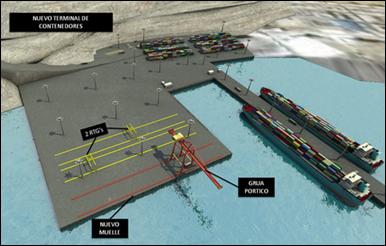 EJE AMAZONAS NORTE
CONCESIÓN DEL NUEVO TERMINAL PORTUARIO DE YURIMAGUAS – NUEVA REFORMA
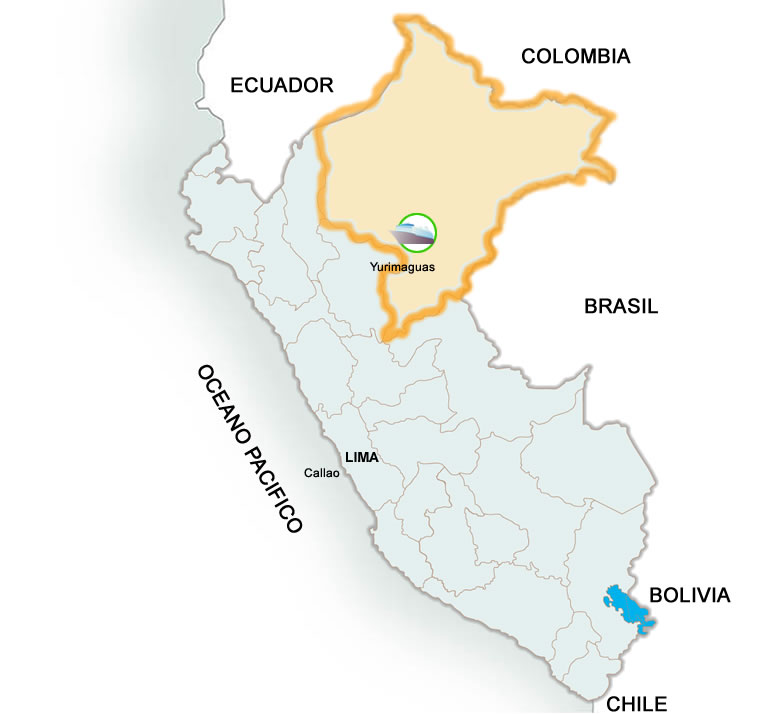 Localización geográfica: Departamento de Loreto, provincia de  Alto Amazonas
 Ambito de influencia: AID: Loreto, San Martín.    AII: Amazonas,  Piura y Lambayeque.
 Beneficiarios potenciales: 4.8 millones habitantes
Descripción: Diseño, construcción, financiamiento, conservación y explotación del Nuevo TP  Yurimaguas, abarcando la construcción de un Muelle marginal de 180 mts. así como las áreas de almacenamiento
Inversión (sin IGV): US$ 37.05 millones en dos fases
Modalidad: Cofinanciamiento
Plazo de la concesión: 30 años
Fecha de Adjudicación: Abril del 2011 a Concesionaria Puerto Amazonas (Hidalgo e Hidalgo y CASA).
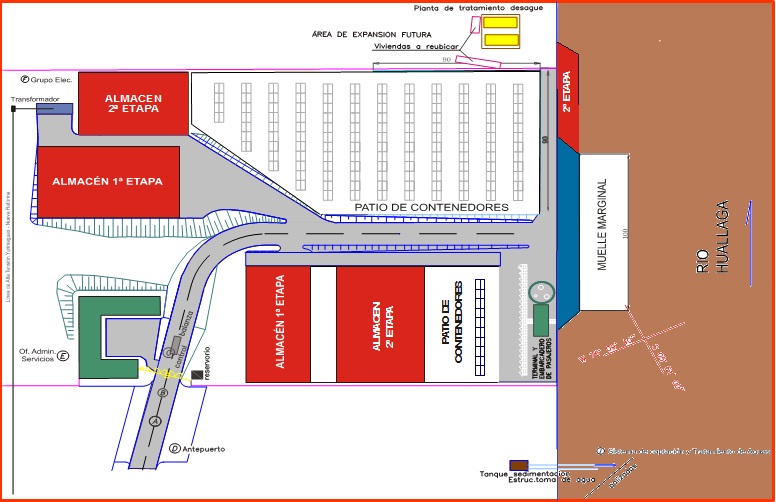 EJE AMAZONAS CENTRO - IIRSA CENTRO
Es considerada como  la principal red vial que conecta las actividades económicas de la sierra central con la capital y  de  gran  importancia  para  conectar la costa del Pacífico con  la Amazonía Peruana y — principalmente a través de la vía fluvial — el Brasil. Atraviesa cinco  regiones  del  país  (Lima,  Junín, Pasco, Huánuco y Ucayali). 


PROINVERSION ha entregado concesiones portuarias en el Eje Amazonas Centro tales como:

Terminal Portuario del Callao – Muelle Sur
Terminal Norte Multipropósito del Callao – Muelle Norte
Terminal De Embarque de Concentrados de Minerales – TP Callao
EJE AMAZONAS CENTRO
TERMINAL PORTUARIO DE CALLAO – MUELLE SUR
Localización geográfica: Provincia Constitucional del Callao. 
Descripción: El proyecto consistió en el diseño, construcción, financiamiento parcial, conservación y explotación del Nuevo Terminal de Contenedores – Zona Sur. 
Inversión Total : US$ 617 millones

Plazo de la concesión: 30 años

Fecha de Adjudicación: Junio de 2006 al concesionario DP World Callao S.A. 

Diseño del Terminal: Diseñado con un mínimo de 2 amarraderos de 300 mts cada uno con una ampliación a uno más y con un tirante de agua de 14 mts. propuesto para 16 mts. Deberá contar con dos grúas de muelle para la atención de contenedores.
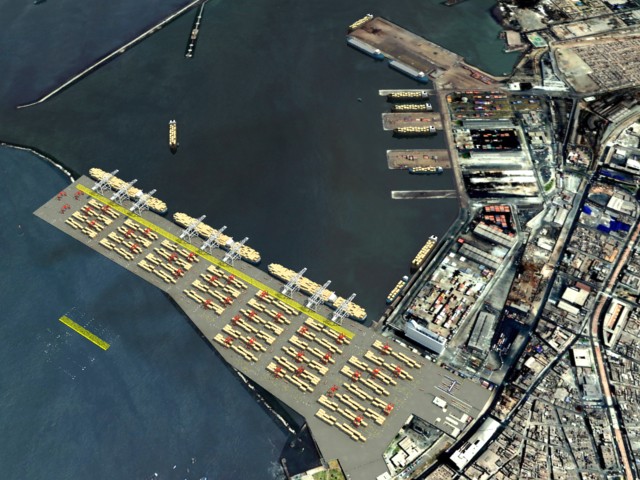 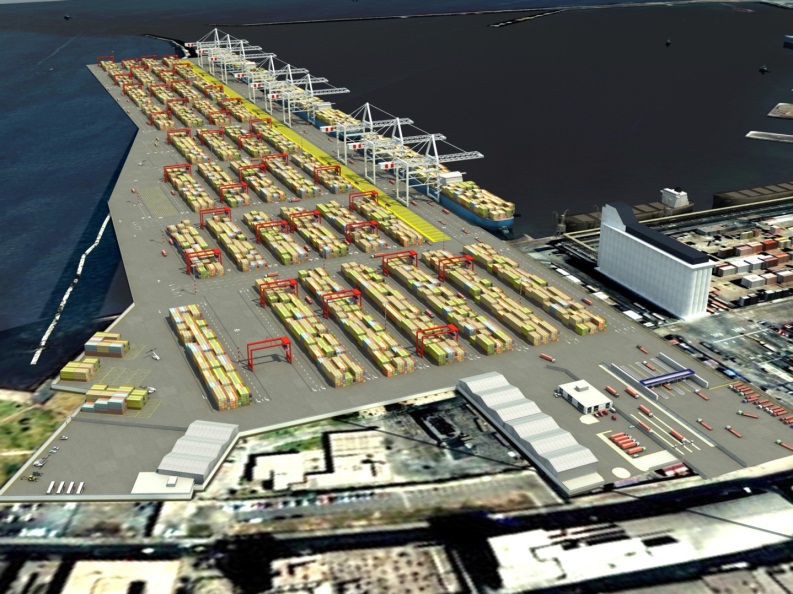 EJE AMAZONAS CENTRO
TERMINAL NORTE MULTIPROPÓSITO DEL CALLAO
Ubicación:  Puerto del Callao, a 15 km del centro de la ciudad de Lima.

Descripción: Consiste en la concesión del Terminal Norte Multipropósito (ex muelles 1, 2, 3, 4, 5, 7 y 11) con la finalidad de lograr su modernización. La sociedad concesionaria deberá cumplir con estándares mínimos de servicios y tendrá como obligación la suscripción del contrato de asociación en participación con ENAPU S.A., entre otras obligaciones establecidas en el Contrato de concesión.	
Inversión: US$ 700 Millones.
Plazo de la concesión: Hasta 30 años.
Fecha de adjudicación: Marzo del 2011 a la operadora APM.
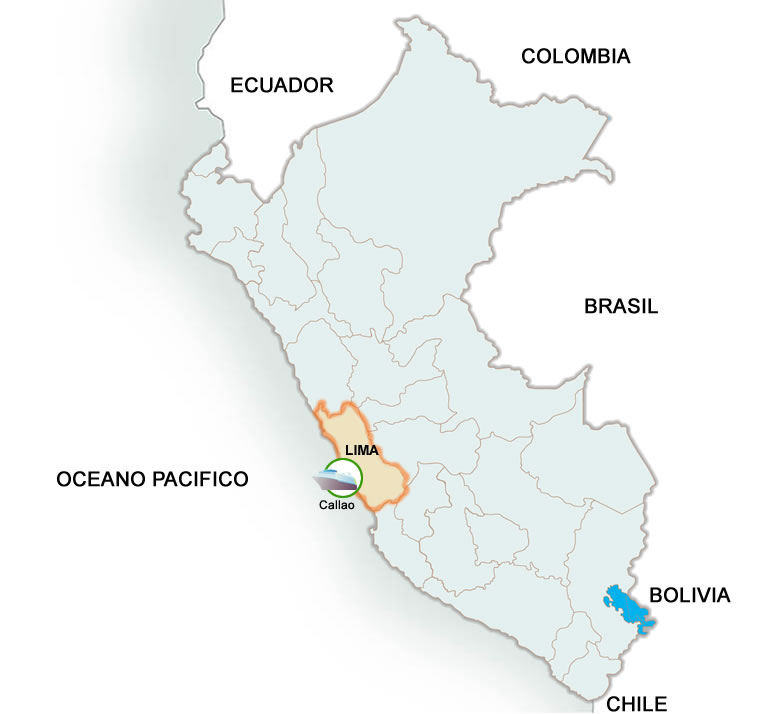 EJE AMAZONAS CENTRO
TERMINAL DE EMBARQUE DE CONCENTRADOS 
DE MINERALES DEL PUERTO DEL CALLAO
Ubicación: Puerto del Callao
Objetivo del contrato: Diseño, construcción, financiamiento, conservación y explotación de un terminal automatizado de embarque de concentrados de minerales. 
Fecha de buena pro: 2 de agosto 2010.
Adjudicatario: Consorcio Transportadora Callao.
Características de la concesión:
Inversión: US$ 120.3 Millones. 
Plazo: 20 años desde suscrito el contrato.
Modalidad: Onerosa
Tipo de contrato: DBFOT (Design, Build, Finance, Operate and Transfer)
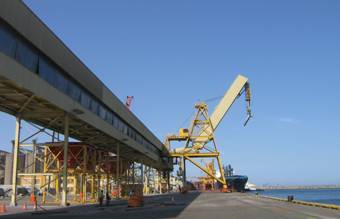 EJE PERU BRASIL (IIRSA SUR)
El Eje Perú-Brasil-Bolivia es también un Eje transversal que abarca siete departamentos de la macroregión sur Perú (Tacna, Moquegua, Arequipa, Apurímac, Cusco, Puno y Madre de Dios), dos departamentos amazónicos de Bolivia (Pando y Beni) y cuatro estados nor-oeste de Brasil (Acre, Rondônia, Amazonas y Mato Grosso). 

En esta zona se encuentran ubicados los Terminales Portuarios de Matarani, Ilo y San Juan de Marcona.

En relación a este Eje se ha entregado en concesión el Terminal Portuario de Matarani.
EJE PERU BRASIL (IIRSA SUR)
TERMINAL PORTUARIO DE MATARANI
TERMINAL PORTUARIO DE MATARANI
Ubicación: Departamento de Arequipa. 
Descripción: Consiste en diseño y construcción de mejoras, de la reparación, conservación, mantenimiento y operación del Terminal Portuario y de prestación de Servicios Portuarios con criterios de calidad durante la vigencia de la Concesión.
Vigencia de la Concesión: 30 años
Concesionado a:  Terminal Internacional del Sur S.A.
Inversión estimada: US$ 9.7 millones de pago inicial 
Fecha de adjudicación: Mayo de 1999.
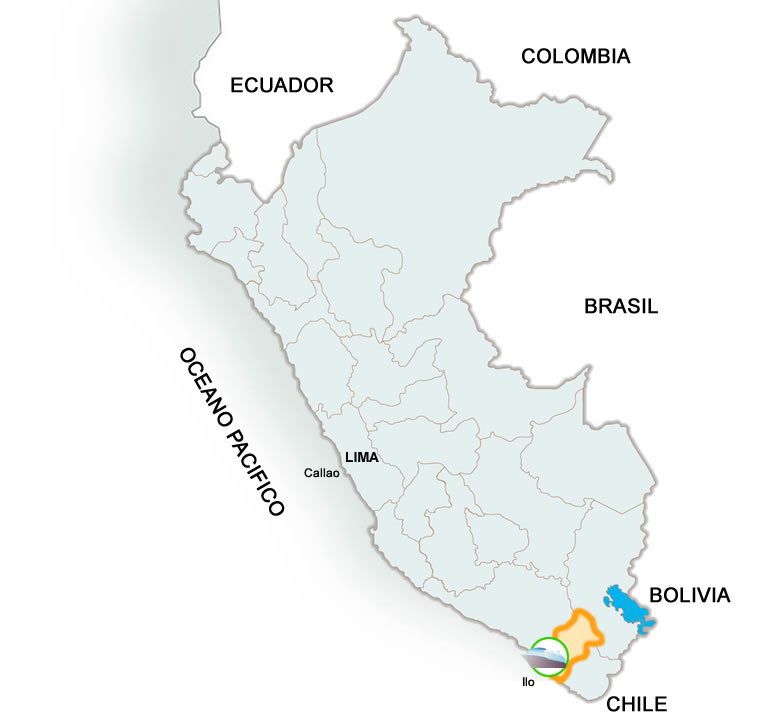 TERMINAL PORTUARIO DE MATARANI
NUEVAS OPORTUNIDADES DE INVERSIÓN  

PROYECTOS A CONCESIONARSE
TERMINAL PORTUARIO GENERAL SAN MARTÍN
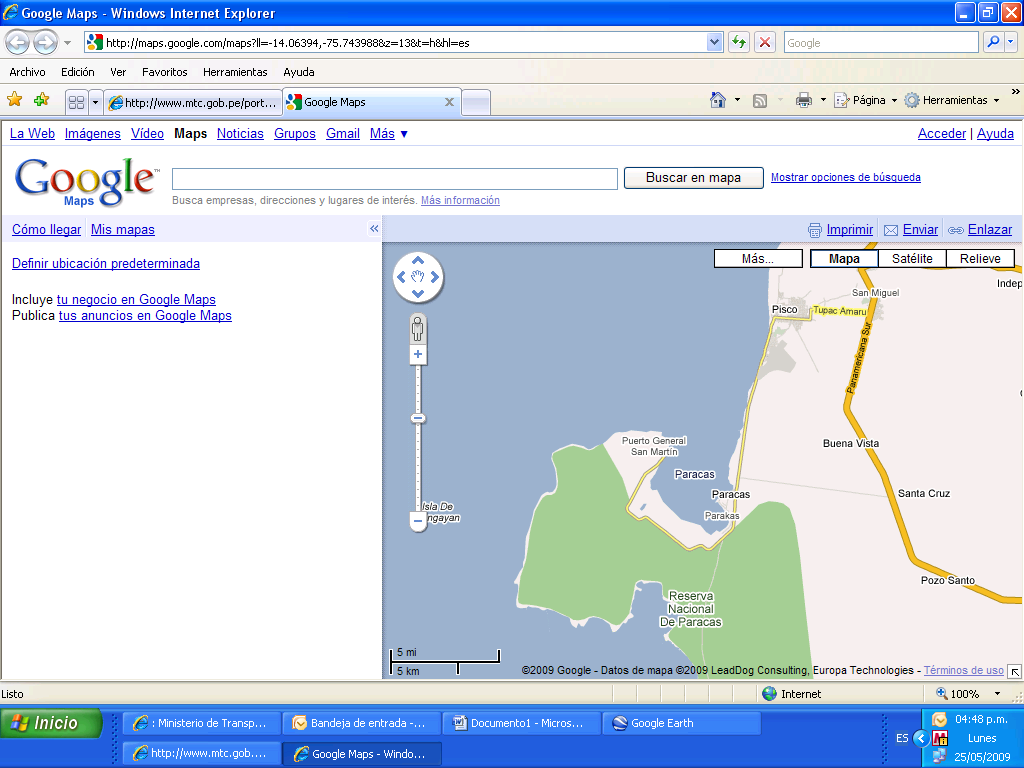 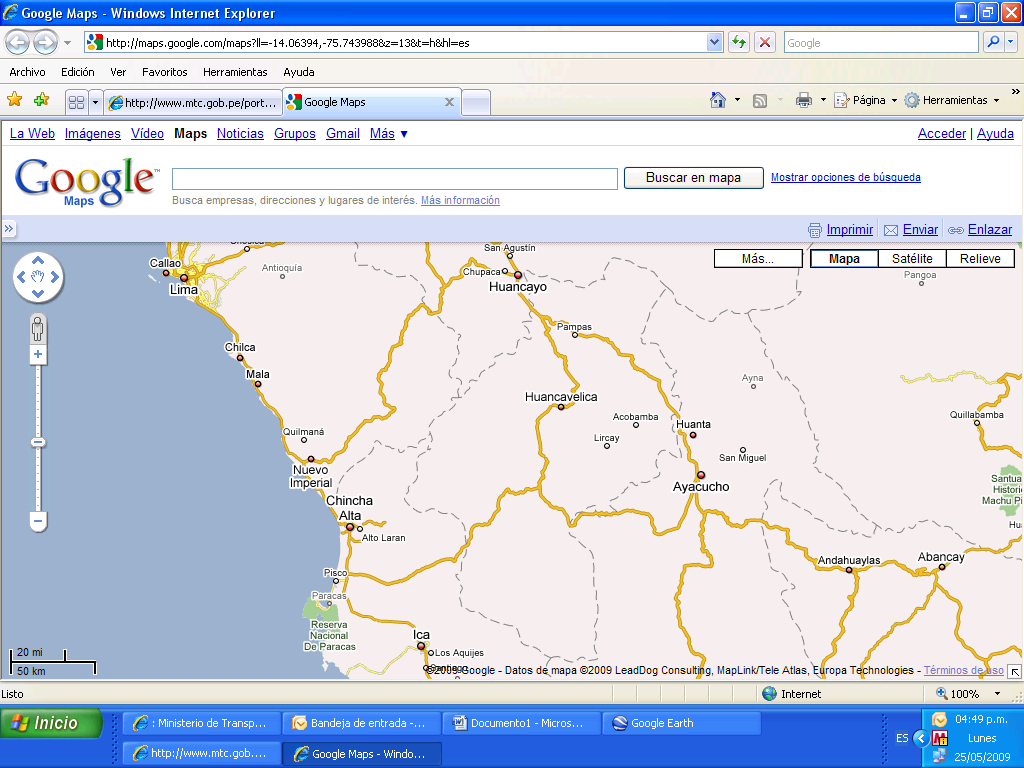 Panamericana Sur
Red Vial N°6
Ubicación: Región Ica - Provincia de Pisco. 
Descripción: El proyecto consiste en el diseño, construcción, financiamiento, conservación y explotación del Terminal Portuario General San Martín. 
Inversión estimada: US$ 119.7millones (incluido IGV)
Plazo de la concesión: 30 años.
Modalidad: Autosostenible 
Estado actual del proceso: Plan de Promoción y Bases Reformuladas aprobadas. Elaboración de tercer proyecto de contrato.
Fecha de adjudicación: I TRIM 2013.
Área de influencia directa: Regiones de Ica, Ayacucho y Huancavelica, con una extensión total de 87 mil Km2, y alberga  1,770,508 habitantes.
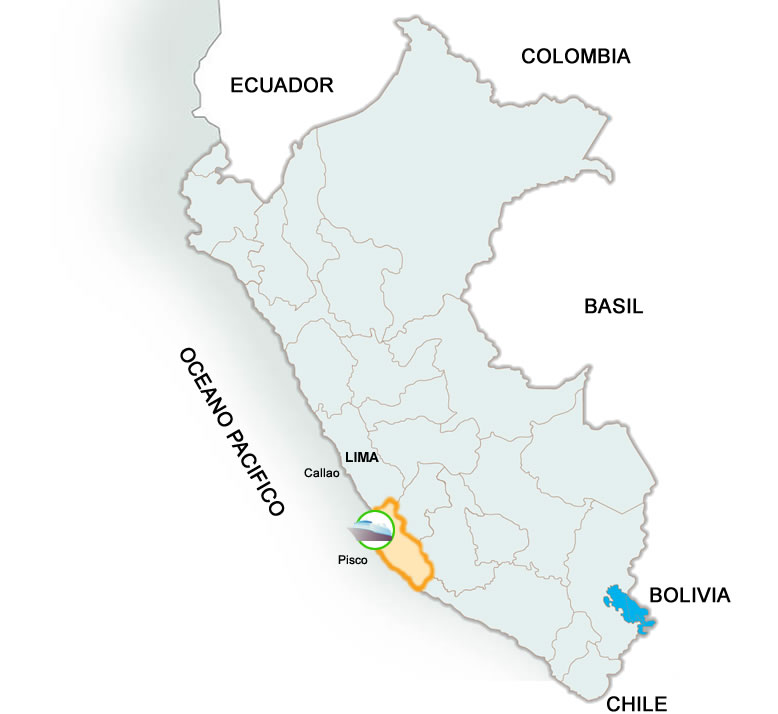 [Speaker Notes: Ficha resumen de la presentación]
INVERSIONES (Obras y equipamiento)
FASE 1: OBRAS INICIALES
FASE 2:  OBRAS EN FUNCIÓN A LA DEMANDA
ETAPA 1

Muelle Multipropósito
ETAPA 2
(A los 30 mil TEUs/año)
ETAPA 3
Amarradero Especializado 
en Graneles
(A los 3 millones Ton/año)
ETAPA 4
Amarradero para Contenedores
(A los 100 mil TEUs/año)
US$ 55.4 millones
US$ 46.4 millones (*)
US$ 9.3 millones
US$ 8.4 millones
Dragado a -14 m. muelle multipropósito
Muelle Multipropósito
Patio  para carga a granel y otras cargas inc. Contened.
Instalaciones de Apoyo
Interconexión Eléctrica
2 grúas móviles
Equipo de patio
Otros equipos carga general.
Grúa Pórtico
Ampliación de Patio carga granel y otras cargas
Construcción silos
Sistemas automatizados para graneles limpios
Muelle para contenedores
Patio de contenedores
Dragado a -14 muelle contenedores
Grúa Pórtico
2 grúas RTG
Equipos atención contenedores
(*) Siempre y cuando la demanda de 100 mil TEUs/año se alcance dentro de los primeros 20 años de la Concesión
PRINCIPALES CARACTERISTICAS DEL DISEÑO DE LA APP
Riesgo de demanda e ingresos :
A cargo del Concesionario, (mecanismo de mitigación  en análisis a través de Garantía de Ingresos Mínimos por parte del Concedente).
Riesgo de construcción y sobrecostos :
A cargo del Concesionario.
Compartido entre Concesionario y Concedente. Regulador revisa quinquenalmente la tarifa de los servicios regulados a efectos de mantener estado económico de la concesión.
Riesgo Tarifario:
Tipo de postores:
Persona jurídica o consorcio, con experiencia en manejo de carga diversa en puertos multipropósitos (presencia de un administrador portuario, operador portuario u operador logístico)
TERMINAL PORTUARIO GENERAL SAN MARTÍN
Beneficios
Incremento de la producción y productividad del puerto. 

Una adecuada dotación de equipamiento que permitirán brindar un servicio más rápido y eficiente. 

Permitirá a los usuarios, un significativo ahorro de tiempo el cual se traduce en incremento de beneficios económicos para ellos.

Incremento de oferta de servicios portuarios

Mayor eficiencia de las operaciones en el puerto y optimización logística
MEJORAMIENTO Y MANTENIMIENTO DE LAS CONDICIONES DE NAVEGABILIDAD EN LOS RÍOS HUALLAGA, UCAYALI, MARAÑÓN Y AMAZONAS
Ubicación:  Ríos Ucayali, Huallaga, Marañón y Amazonas (Departamentos de Loreto y Ucayali).  
Descripción: Desarrollo de trabajos de dragado y señalización de los ríos referidos, para garantizar la navegabilidad y con ello, el tráfico entre los terminales portuarios de Yurimaguas, Pucallpa  e Iquitos. 
Inversión estimada (No incluye IGV): US$ 58.4 Millones*
Modalidad: Cofinanciado.
Estado actual del proceso: Informe final del estudio de viabilidad en proceso de aprobación.
Fecha de adjudicación prevista: II TRIM 2013.
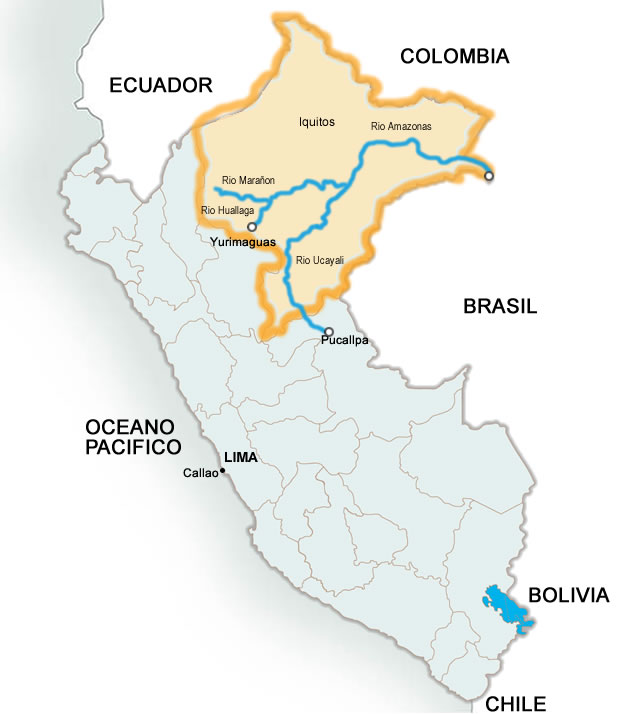 POR CONVOCAR
* Cifra preliminar sujeta a confirmación de estudio técnico.
PROYECCION DE PRINCIPALES CARACTERISTICAS DEL DISEÑO DE LA APP:
Riesgo de demanda e ingresos :
A cargo del Concedente. En relación a las obras: Se garantiza el pago de la inversión ejecutada a todo evento una vez ha sido entregada y aceptada por éste.En relación a la gestión: Se garantiza pagos por mantenimiento y operación, según oferta económica del Postor adjudicado con la buena pro.
Riesgo de construcción y sobrecostos :
Compartido entre el Concesionario y el Concedente. Posibilidad de reajuste de los pagos en función de expediente técnico, hasta un límite máximo.
Compartición  de ganancias entre el Concedente y Concesionario, cuando los ingresos sean superiores a los compromisos de pago de cargo del Concedente.
Incentivos:
MEJORAMIENTO Y MANTENIMIENTO DE LAS CONDICIONES DE NAVEGABILIDAD EN LOS RÍOS HUALLAGA, UCAYALI, MARAÑÓN Y AMAZONAS
Beneficios del Proyecto:
1 día menos de travesía
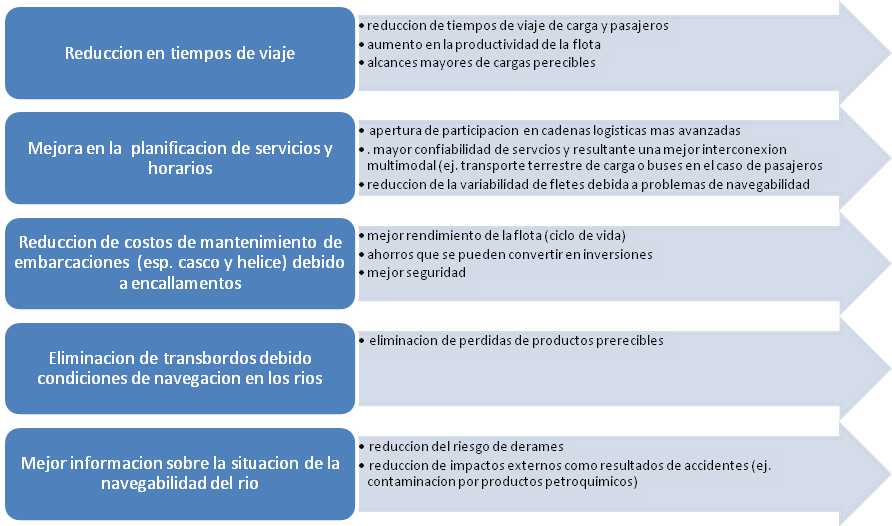 Disminución de robos, accidentes y muertes
www.proinversion.gob.pe
contact@proinversion.gob.pe
gvillafranqui@proinversion.gob.pe